Дослідження параметрів ТК мереж
Якість обслуговування в ТК мережах
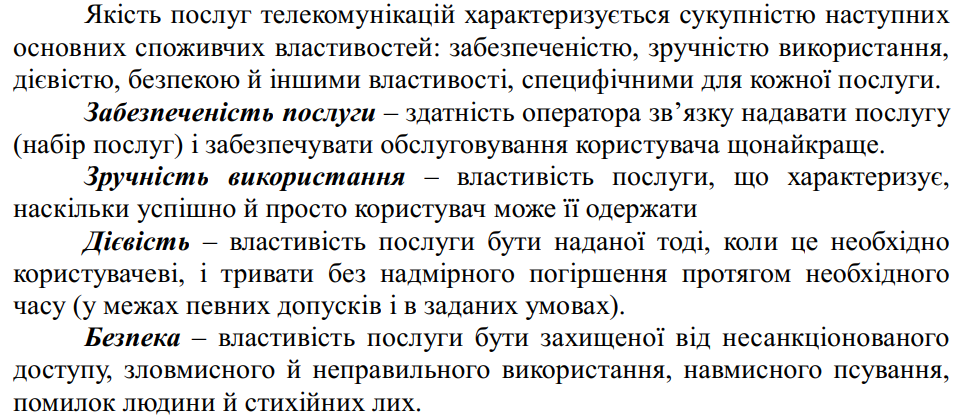 Показники якості
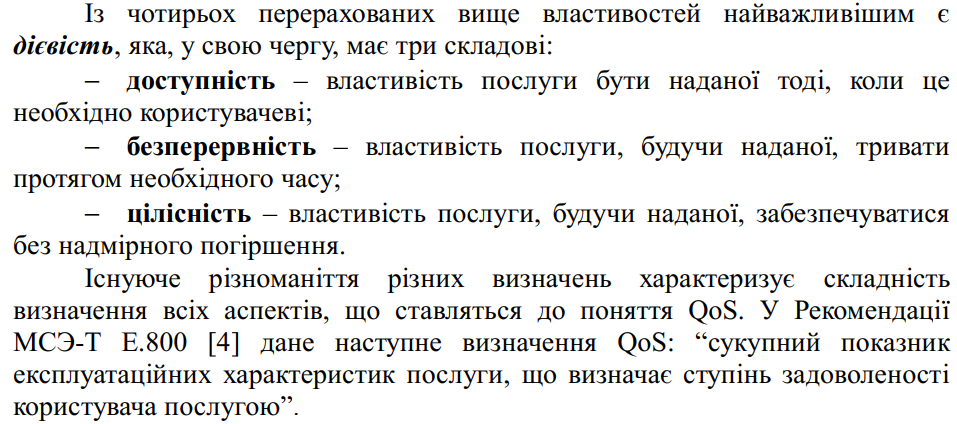 Показники якості послуг
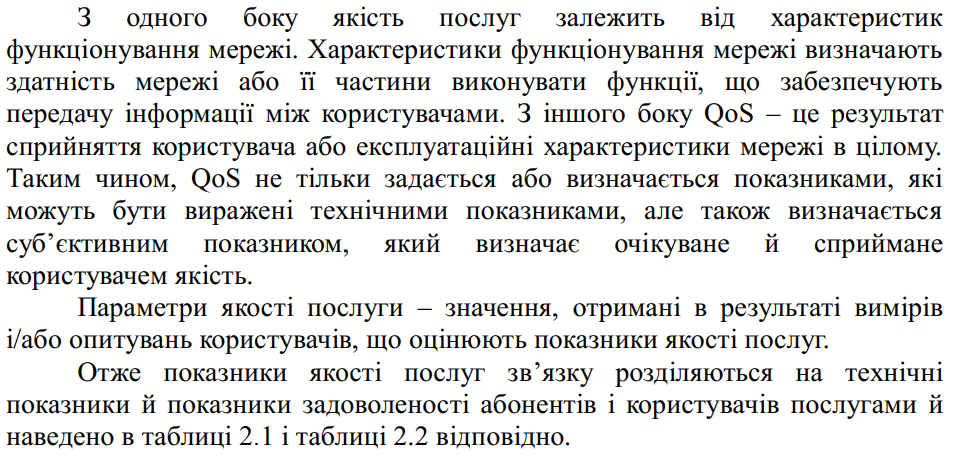 Технічні показники якості послуг
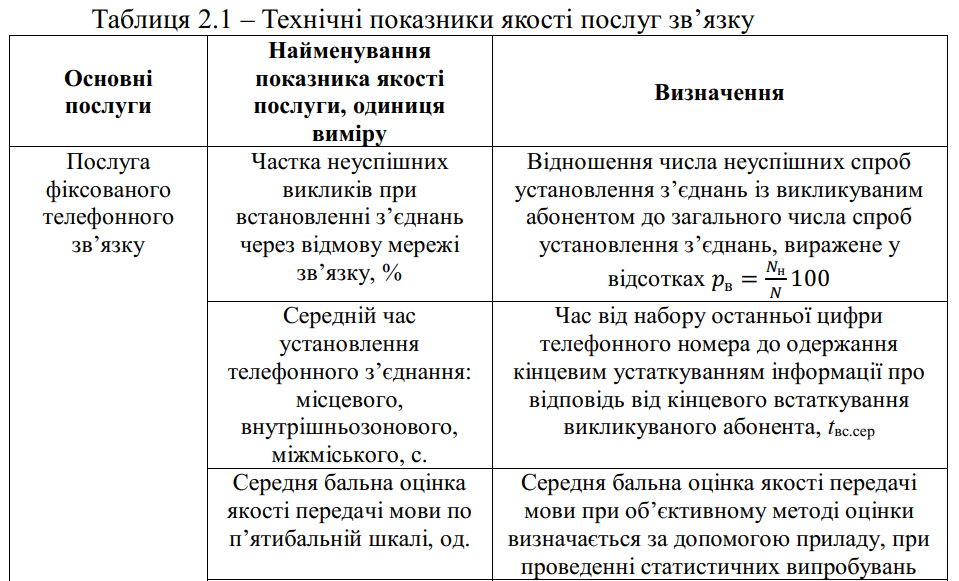 Технічні показники якості послуг
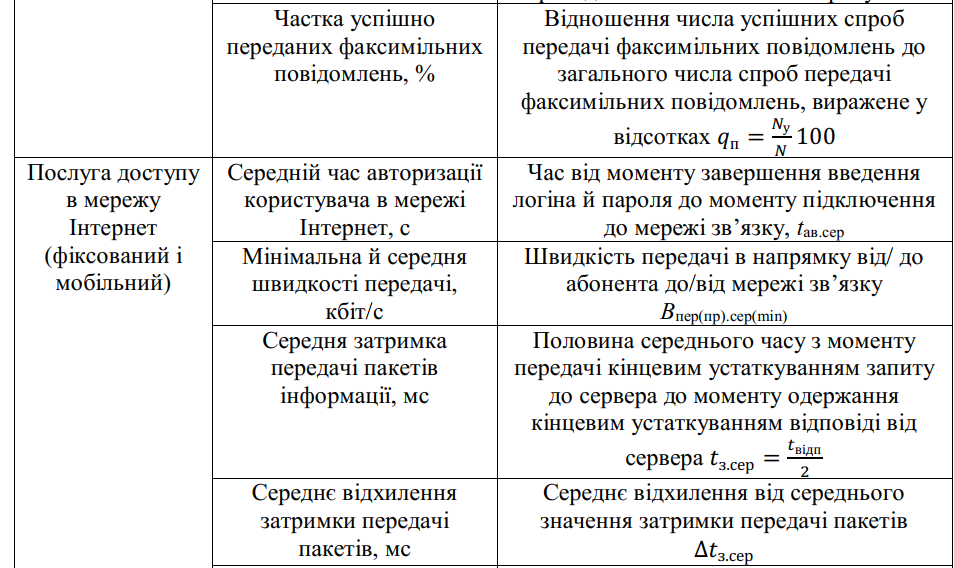 Технічні показники якості послуг
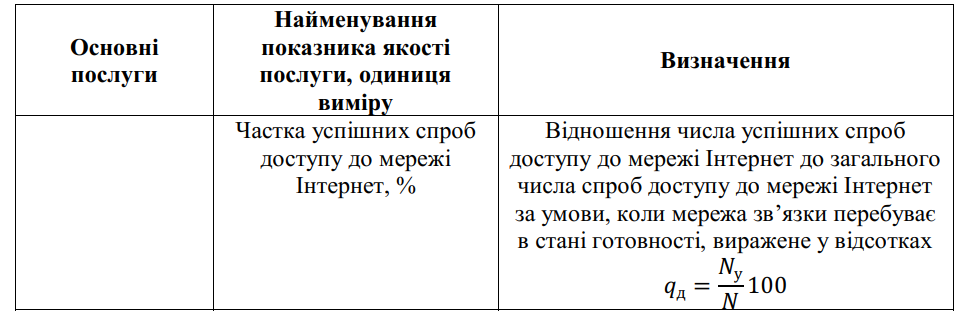 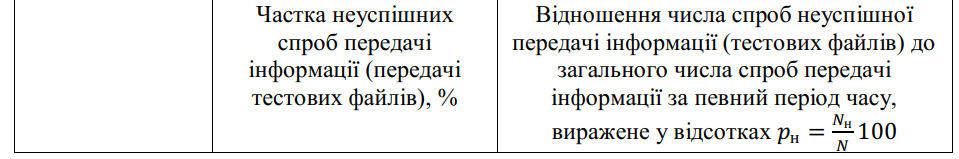 Технічні показники чкості послуг
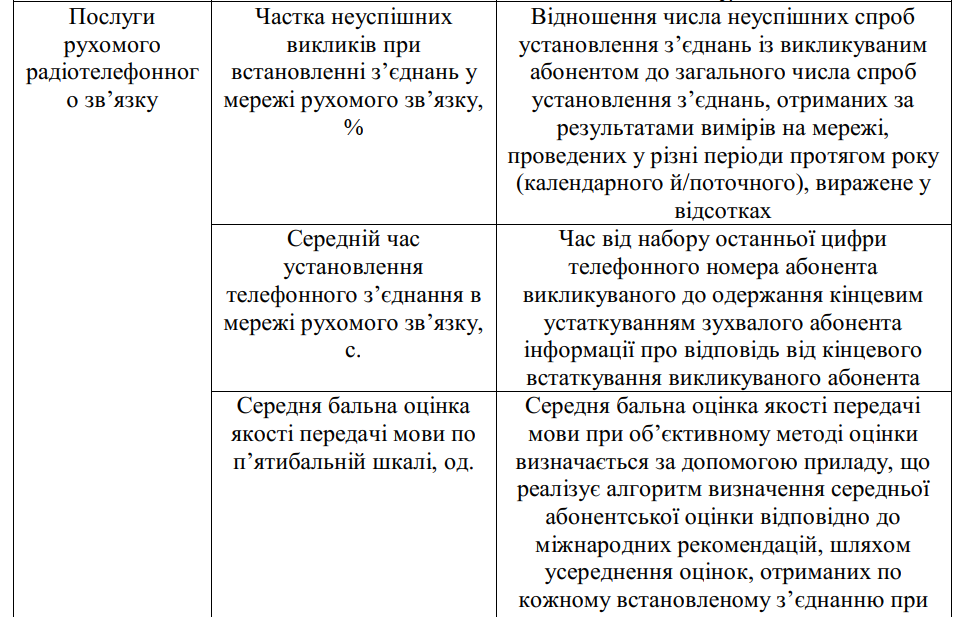 Технічні показники якості послуг
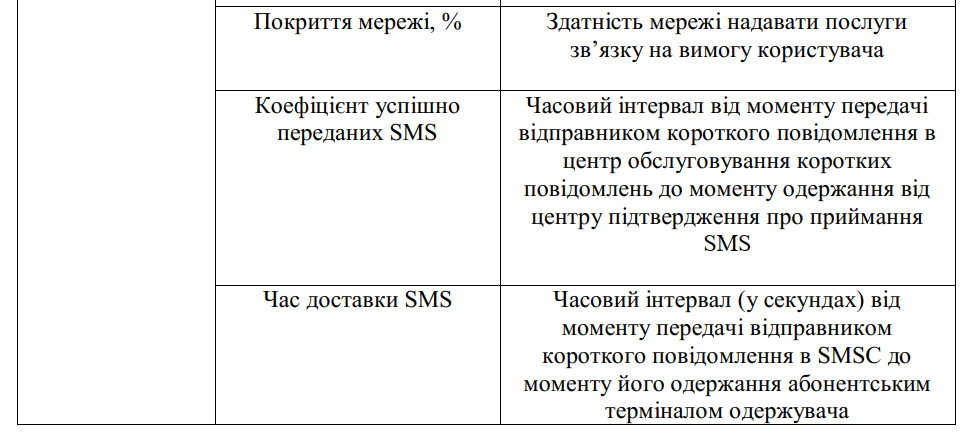 Технічні показники якості послуг
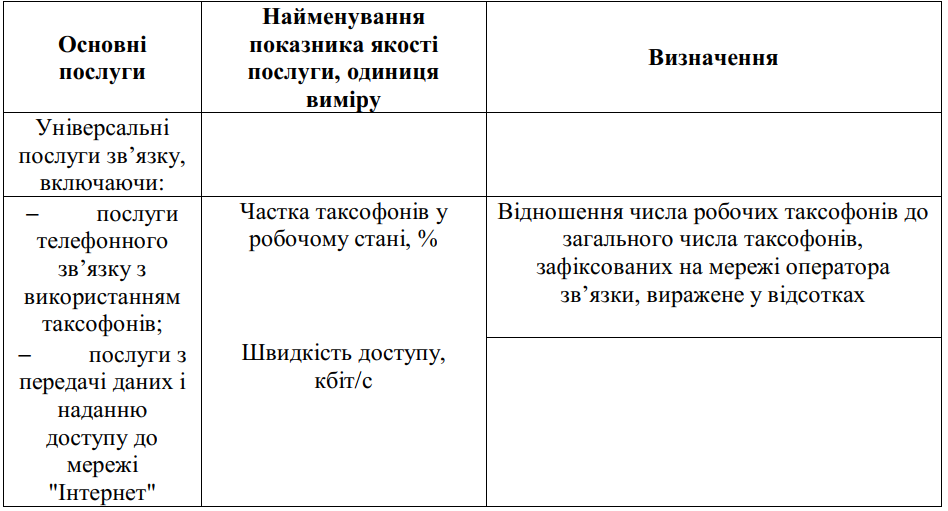 Показники якості послуг споживацькі
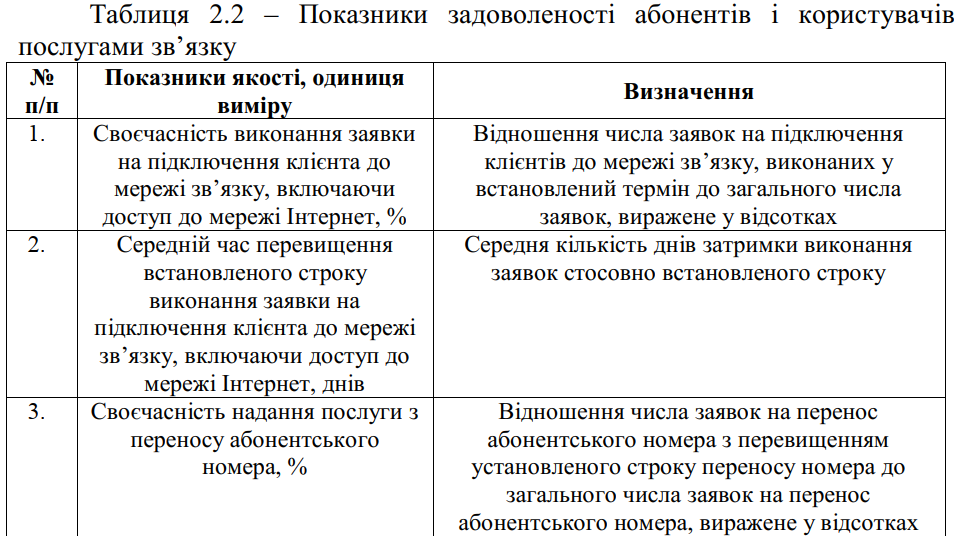 Показники якості послуг
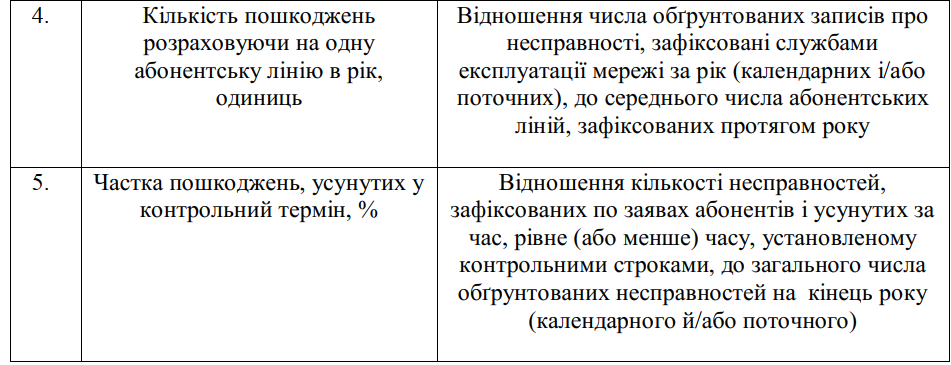 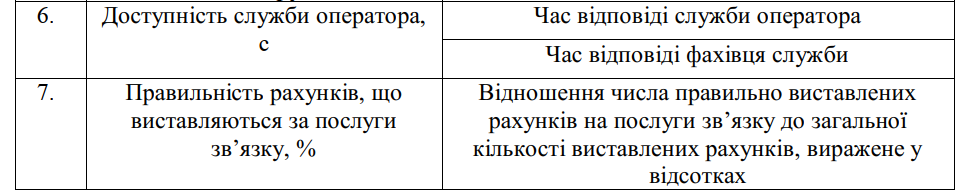 Показники якості послуг
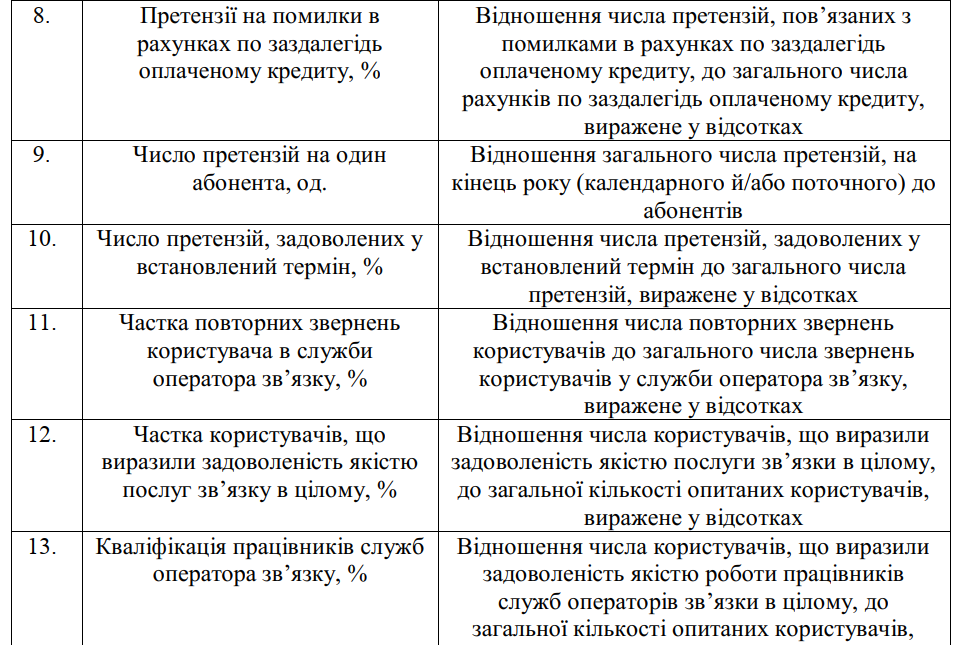 Нормативи якості послуг
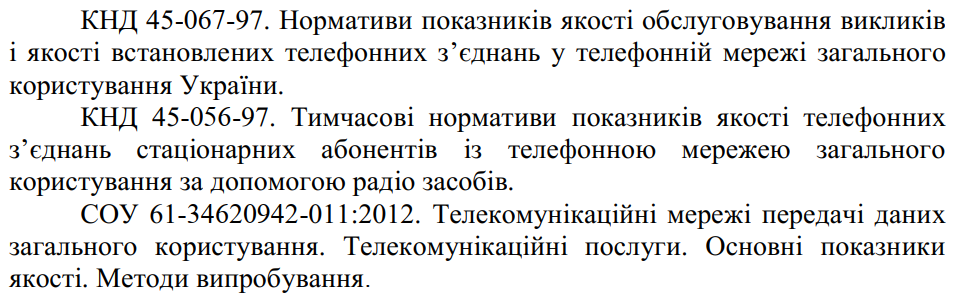 Задачі аналізу параметрів ТК мереж
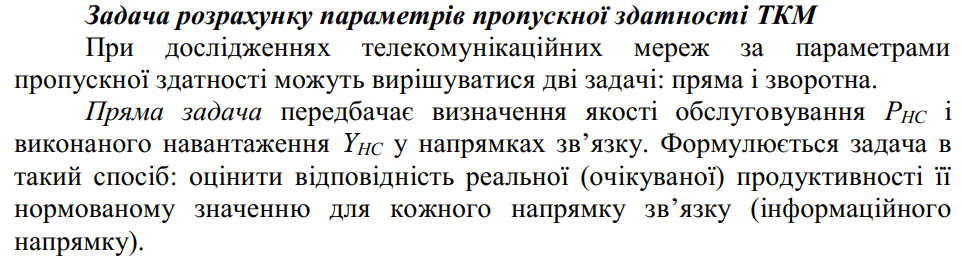 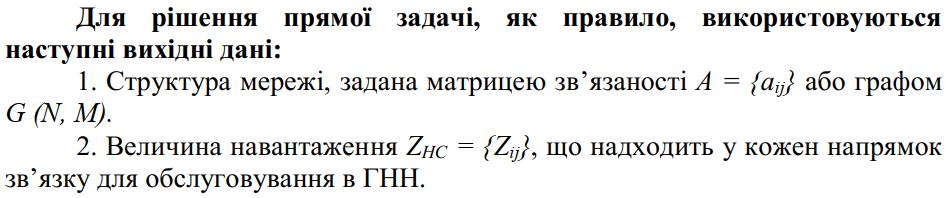 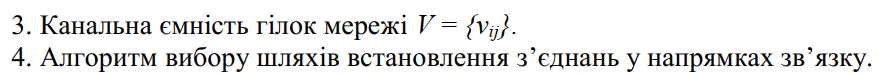 Оцінка пропускної здатності ТК мережі
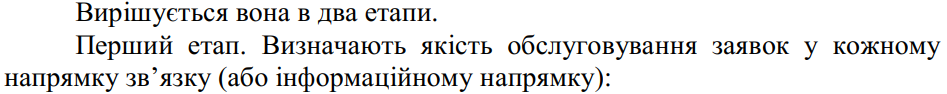 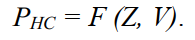 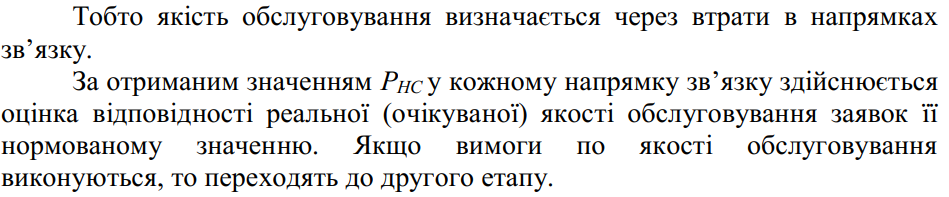 Зворотна задача
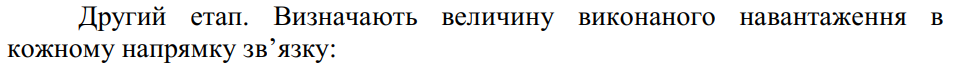 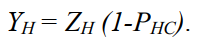 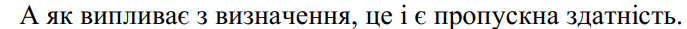 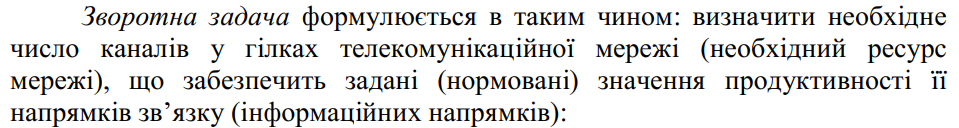 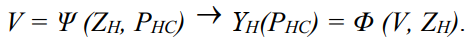 Вихідні дані аналізу ТК мережі
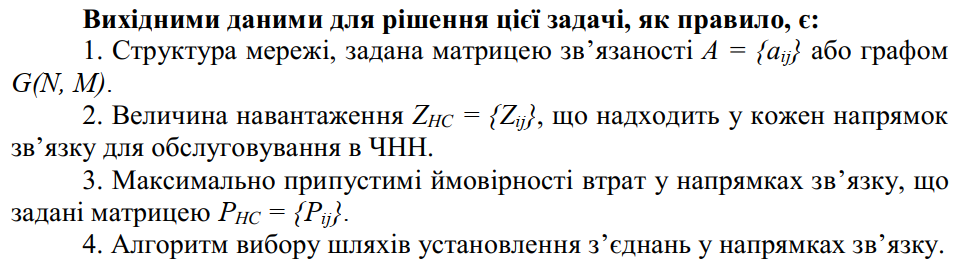 Перепускна здатність ТК мережі
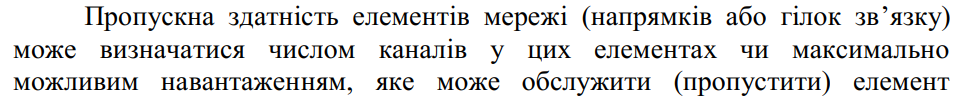 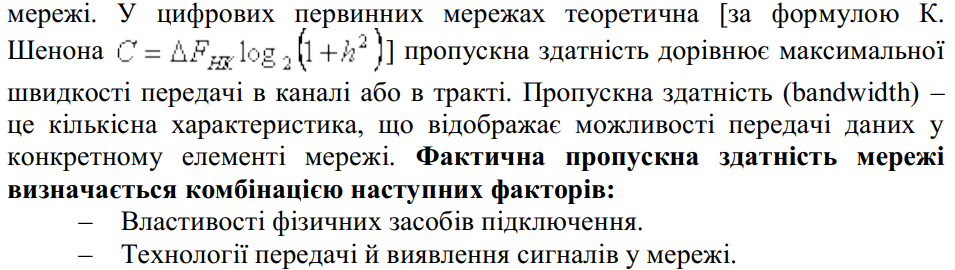 Реальна пропускна здатність мережі
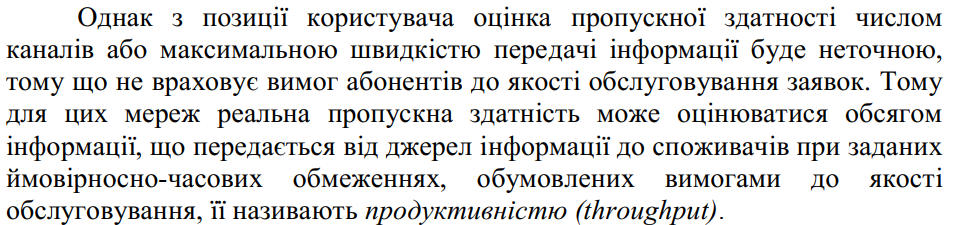 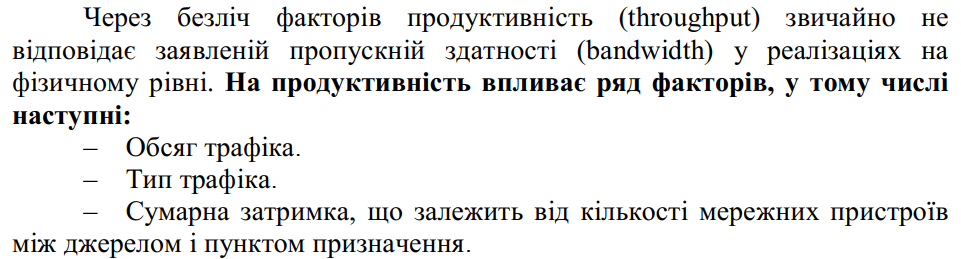 Продуктивність ТК мережі
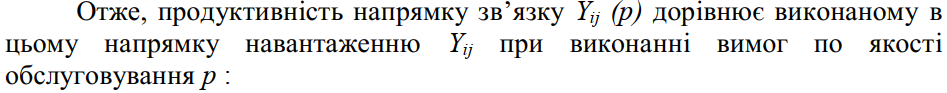 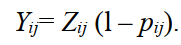 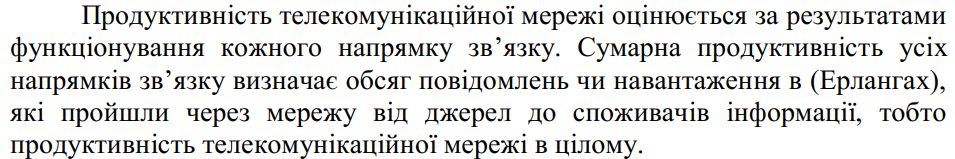 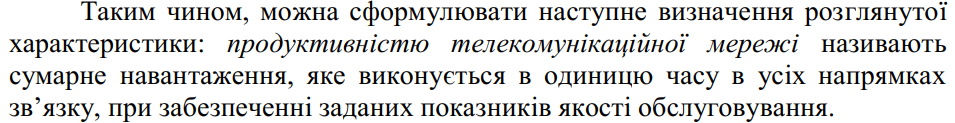 Матриця продуктивності ТК мережі
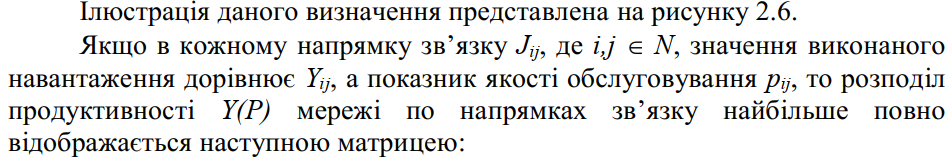 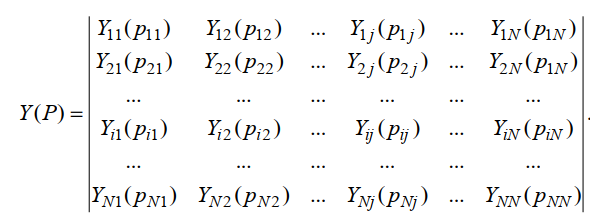 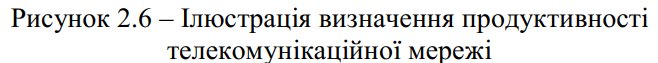 Продуктивність ТК мереж
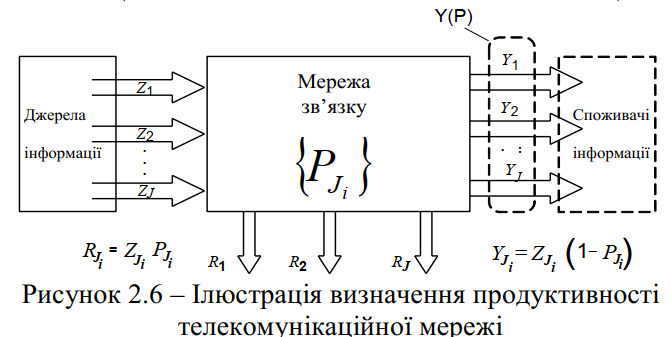 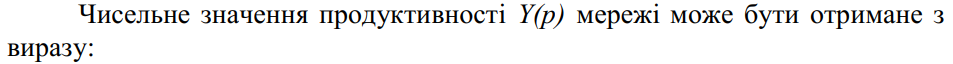 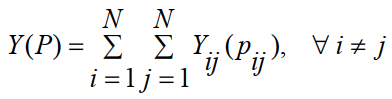 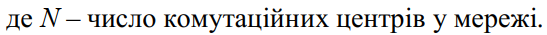 Висновки аналізу продуктивності ТК мереж
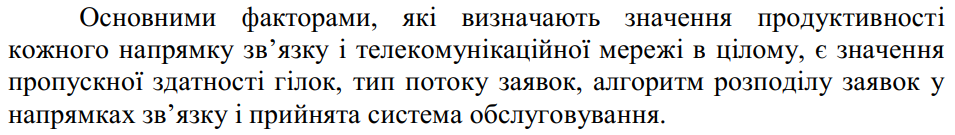 Не комутовані ТК мережі
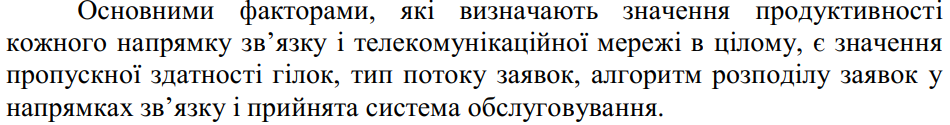 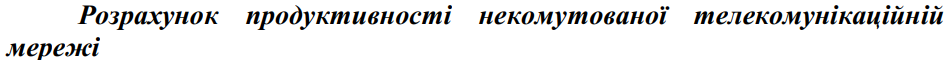 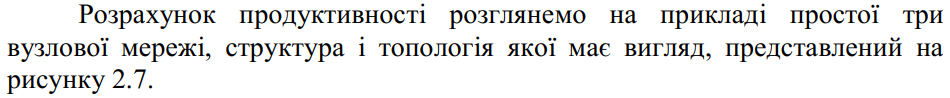 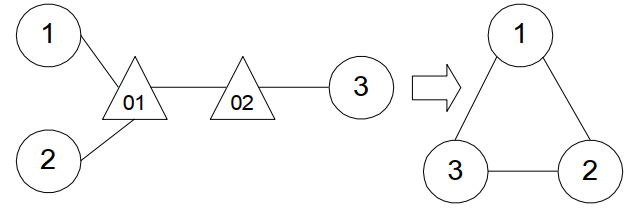 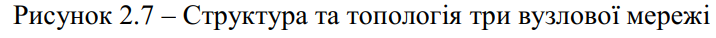 Початкові дані для аналізу
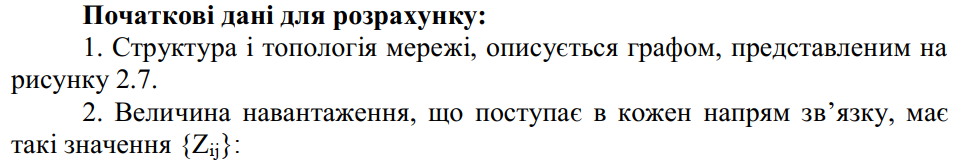 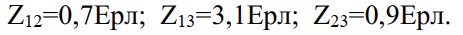 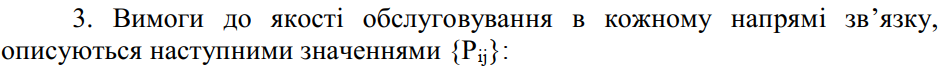 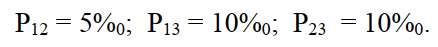 Початкові обмеження аналізу продуктивності ТК мережі
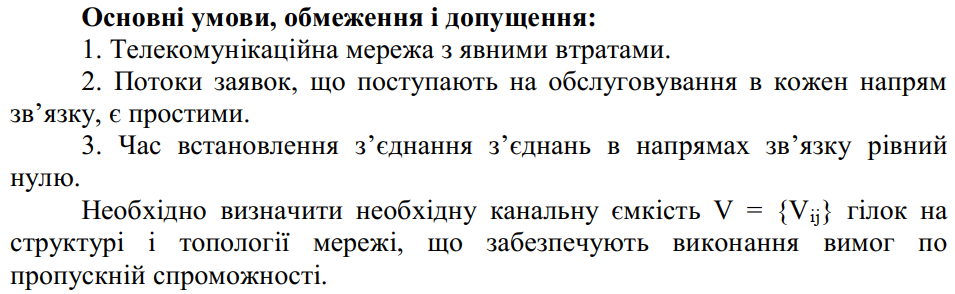 Реалізація оцінки продуктивності та кількості каналів ТК мережі
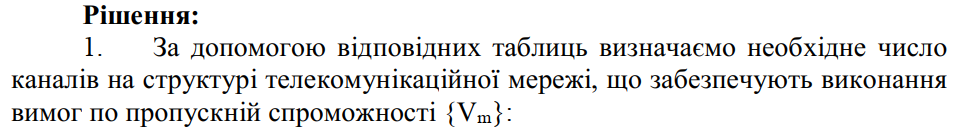 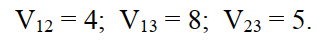 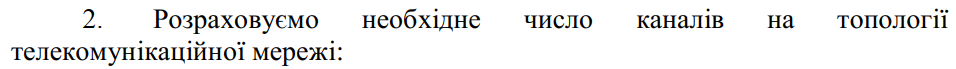 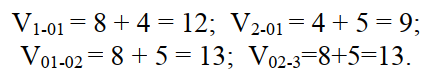 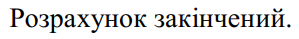 Показник якості послуг ТК мережі
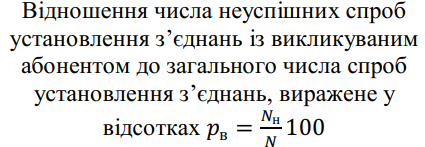 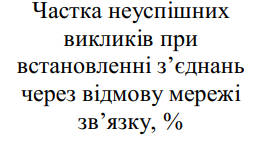 Комутовані ТК мережі
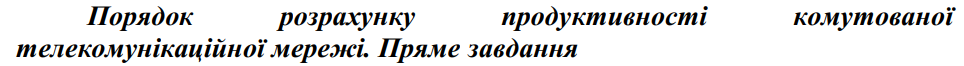 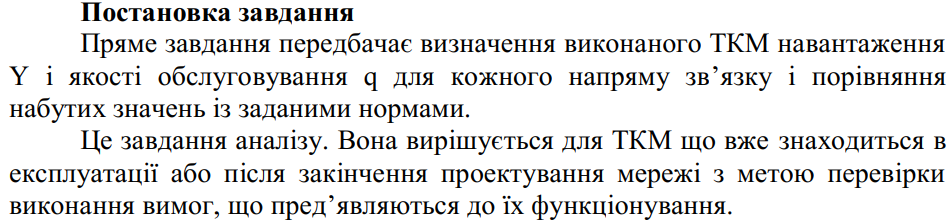 Початкові дані аналізу
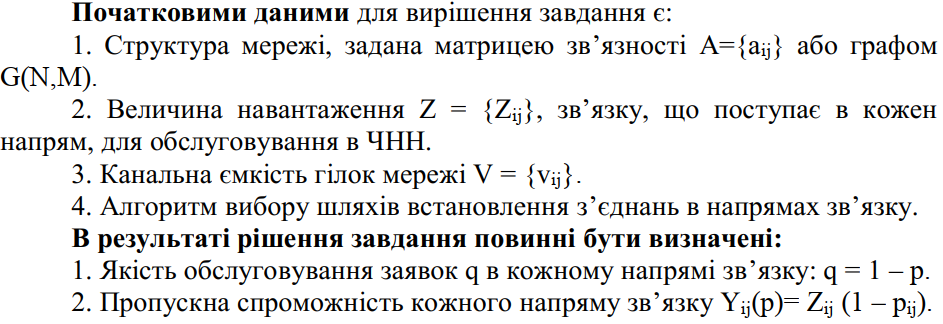 Основні обмеження
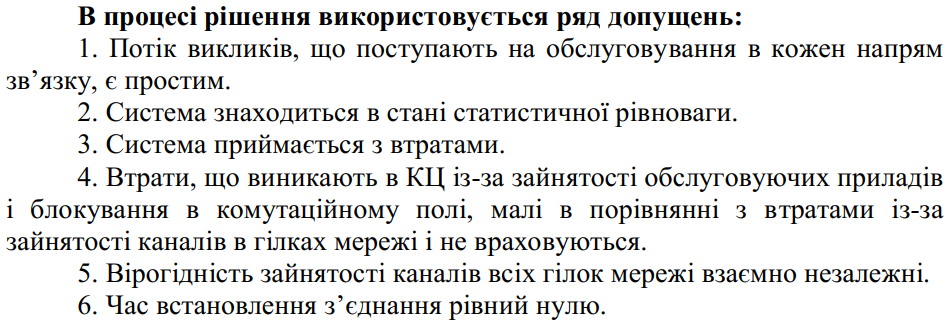 Етапи розрахунку продуктивності
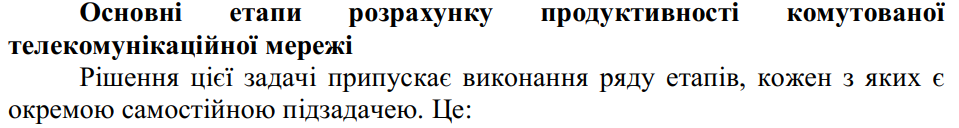 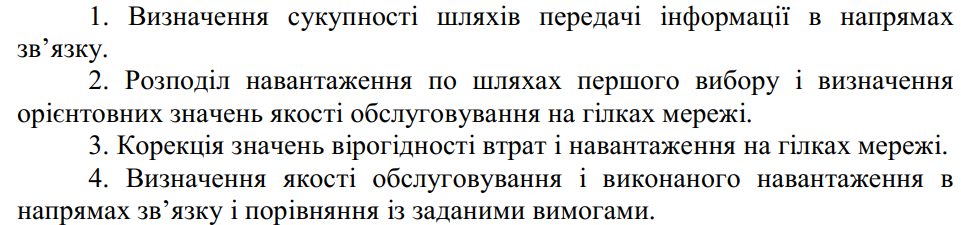 Визначення сукупності шляхів
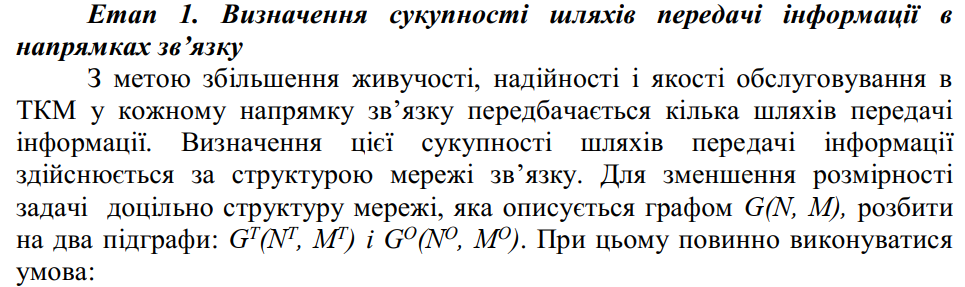 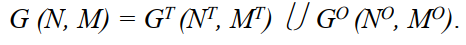 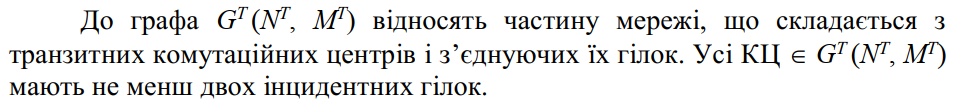 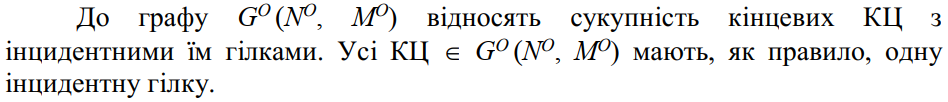 Етап перший
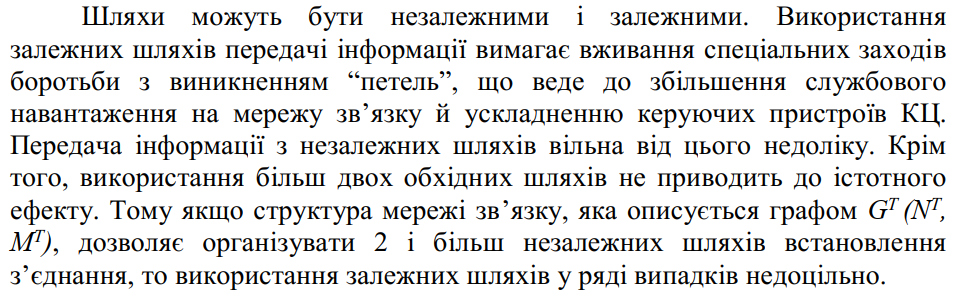 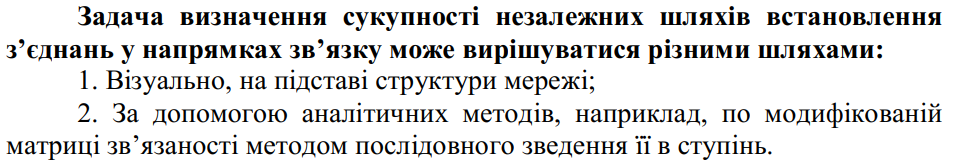 Матриця маршрутів ТК мережі
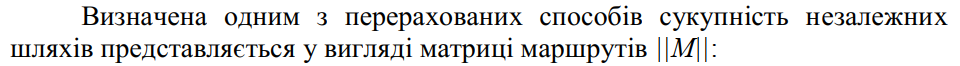 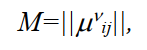 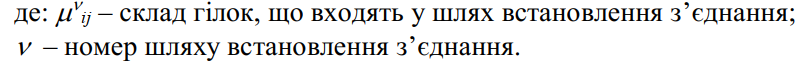 Другий етап
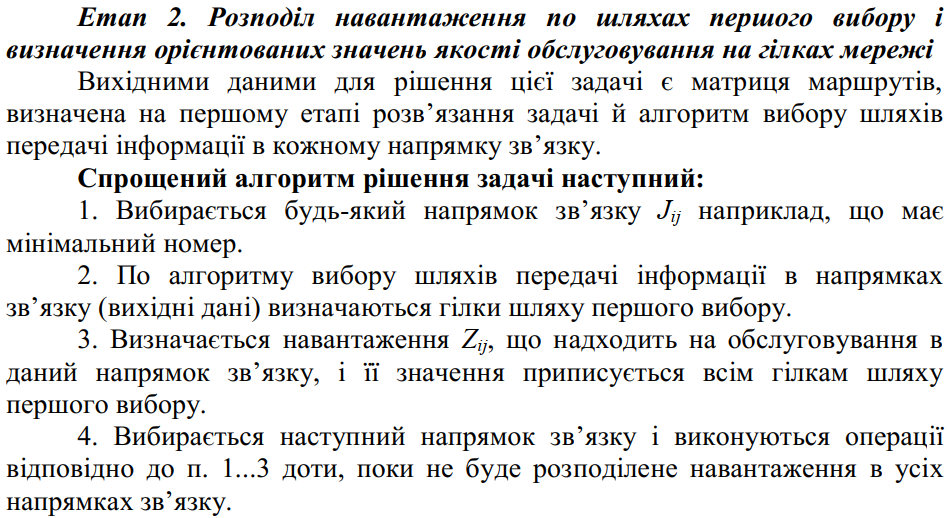 Другий етап
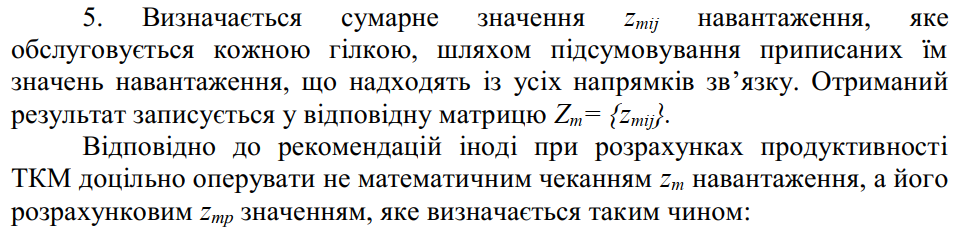 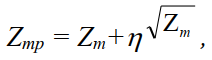 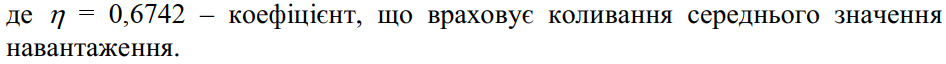 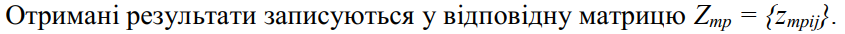 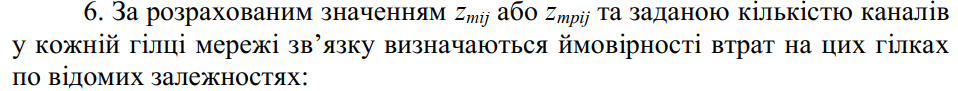 Третій етап
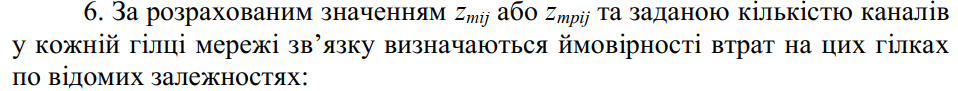 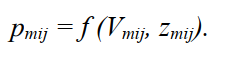 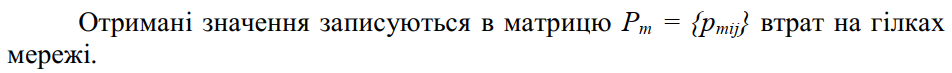 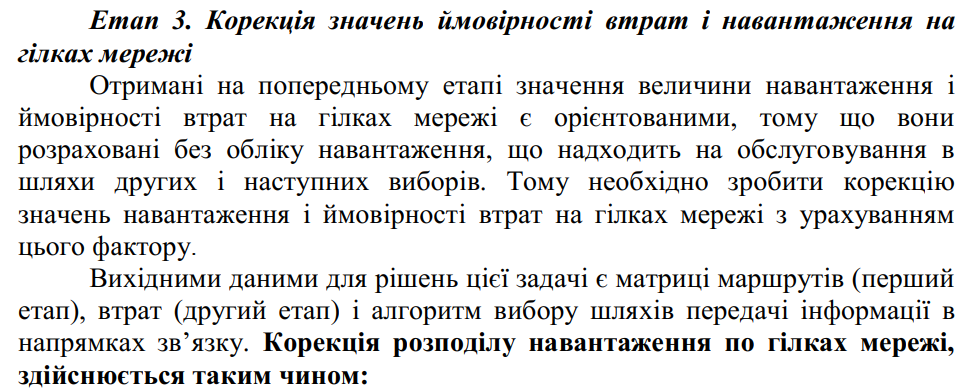 Третій етап
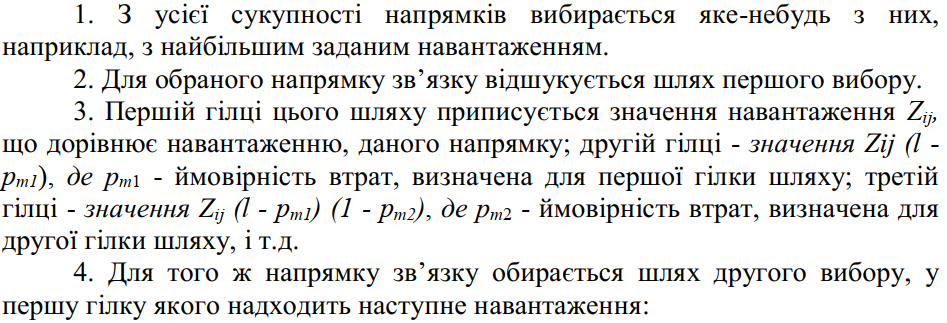 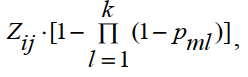 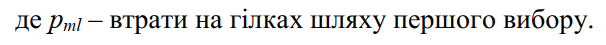 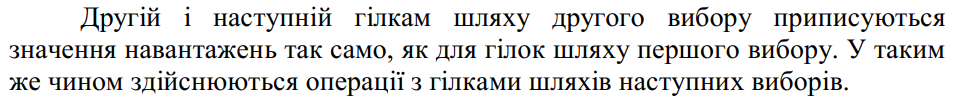 Третій етап
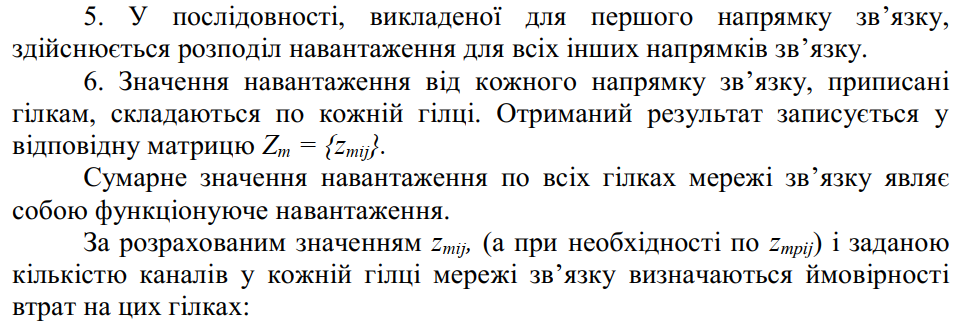 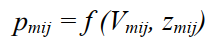 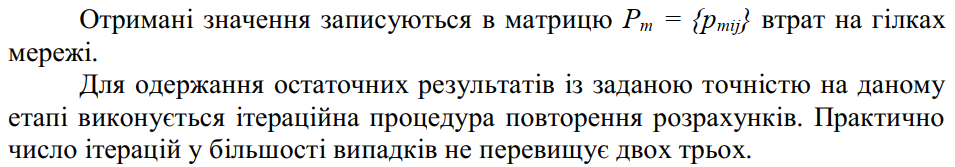 Четвертий етап
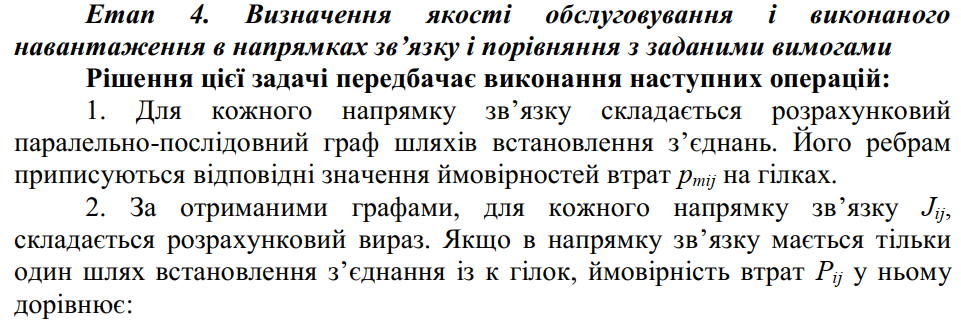 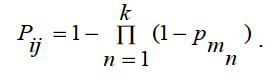 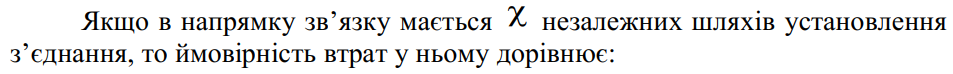 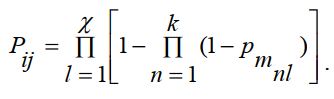 Четвертий етап
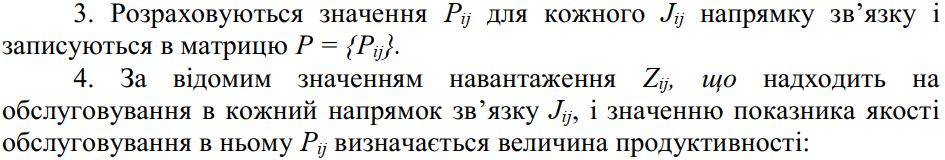 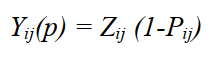 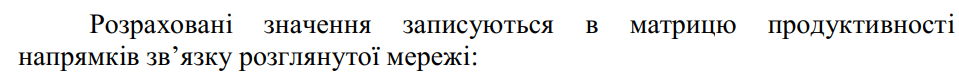 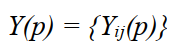 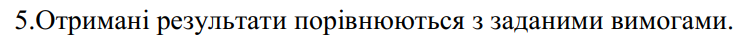 Розрахунок канальної ємності гілок ТК мережі
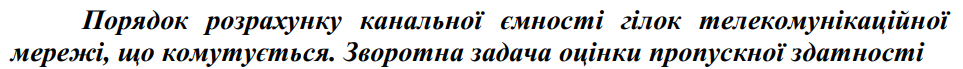 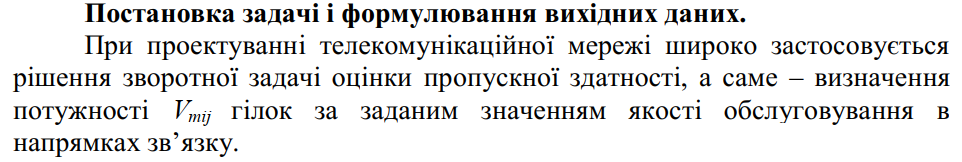 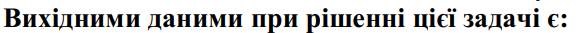 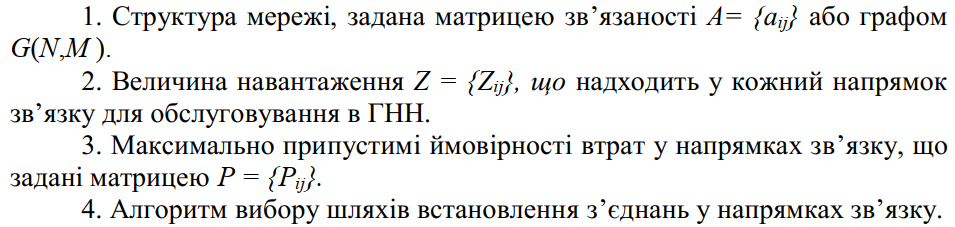 Задача аналізу та обмеження
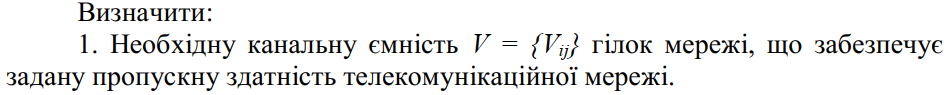 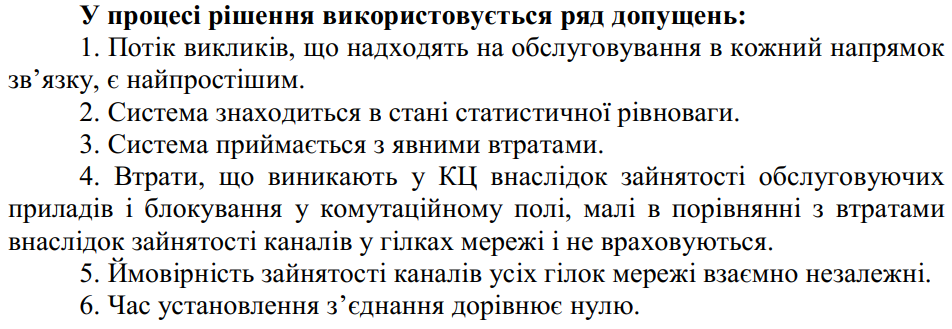 Етапи та порядок аналізу
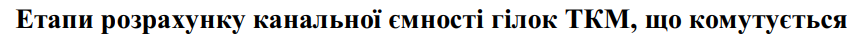 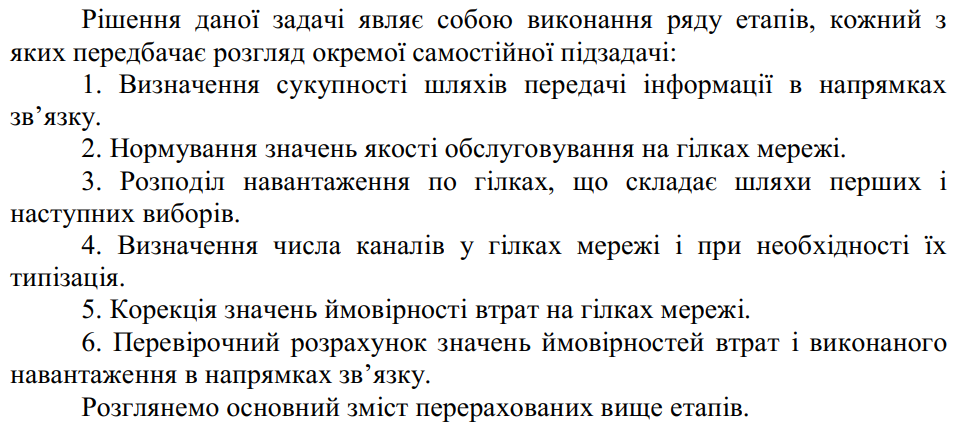 Перший етап
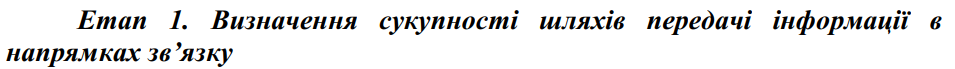 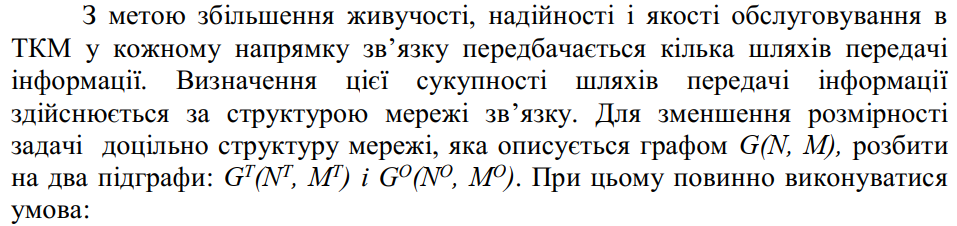 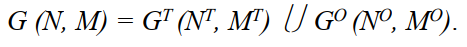 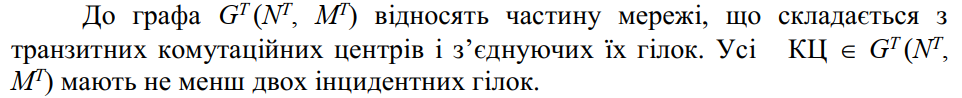 Перший етап
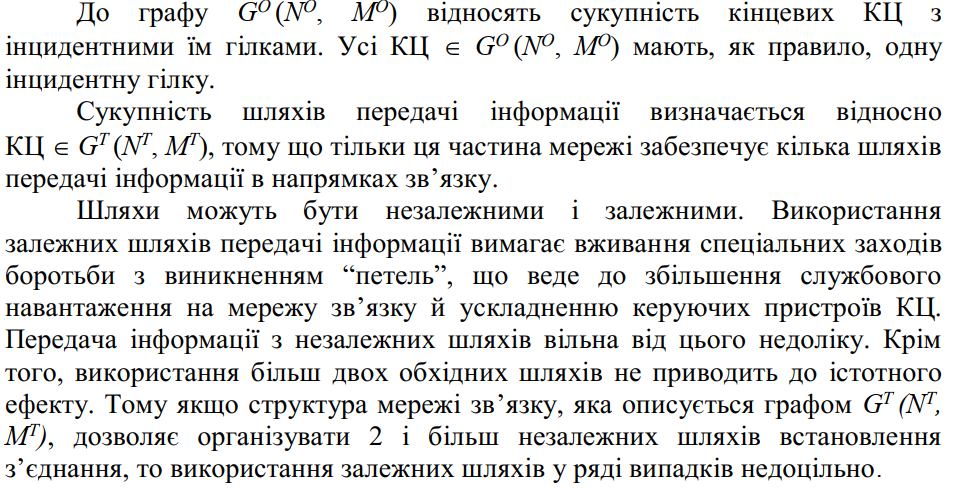 Матриця маршрутів ТК мережі
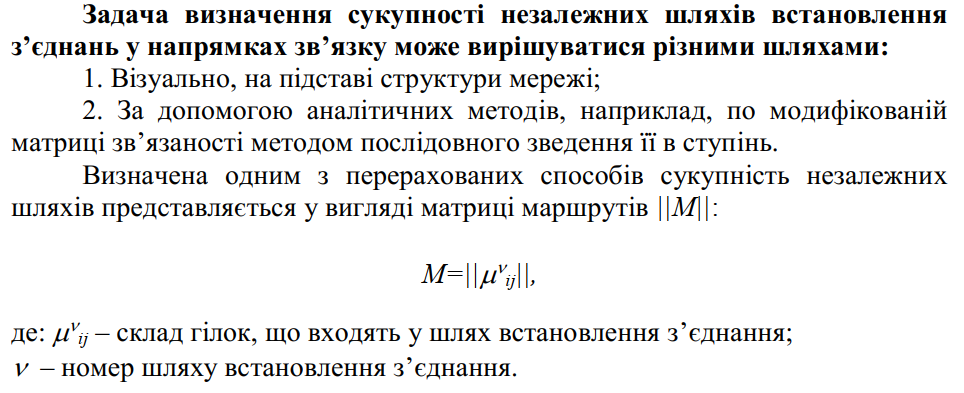 Етап другий аналізу
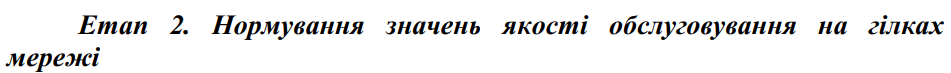 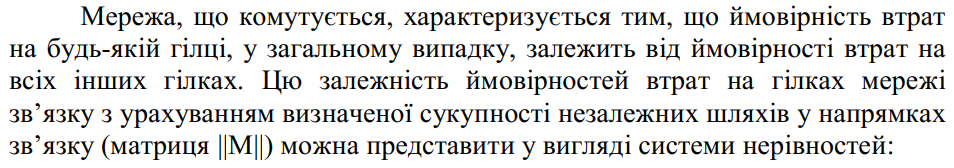 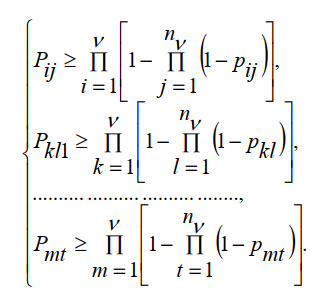 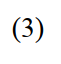 Етап другий аналізу
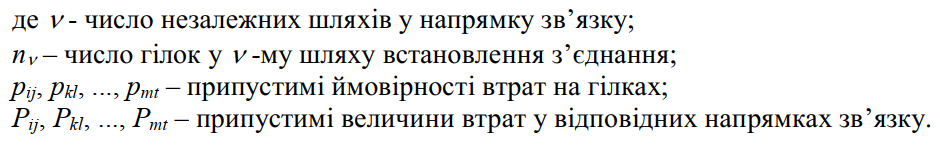 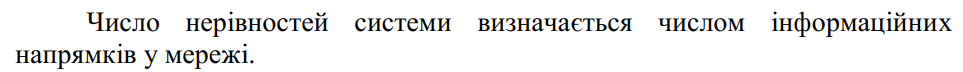 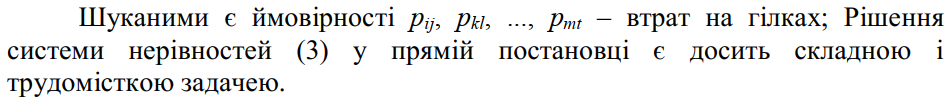 Порядок оцінки  продуктивності
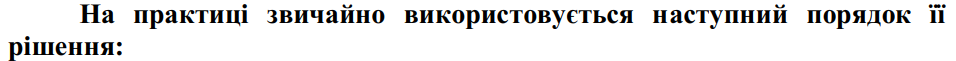 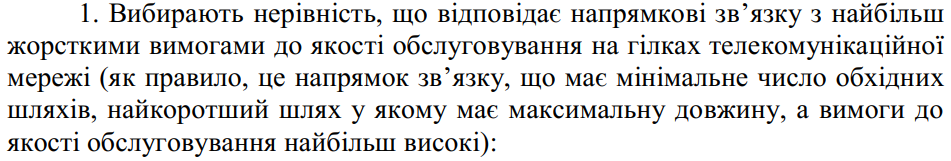 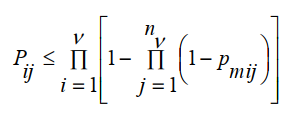 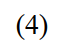 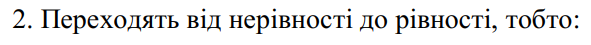 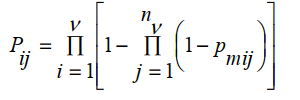 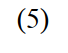 Порядок оцінки
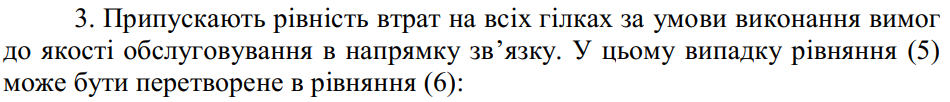 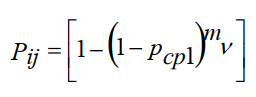 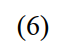 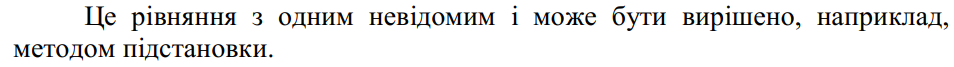 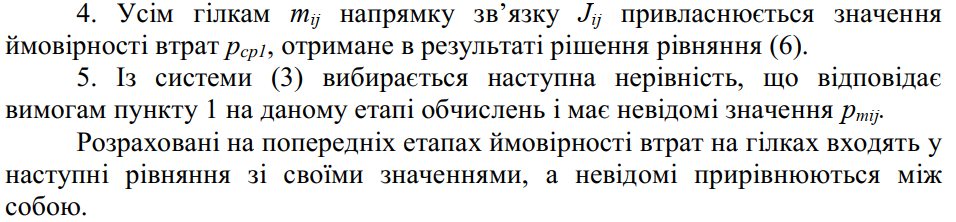 Порядок розрахунків
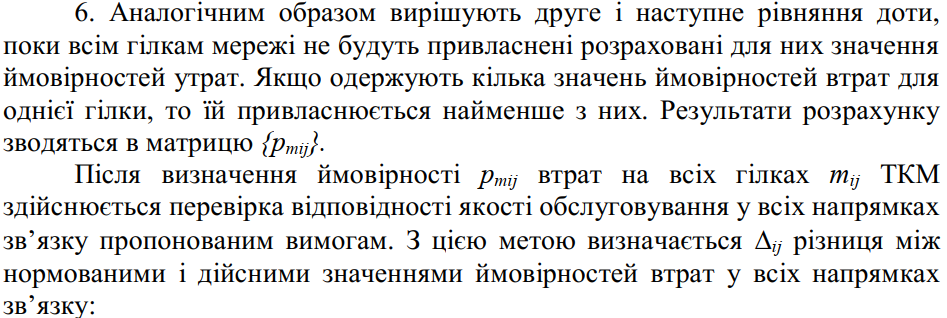 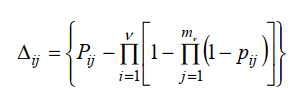 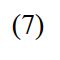 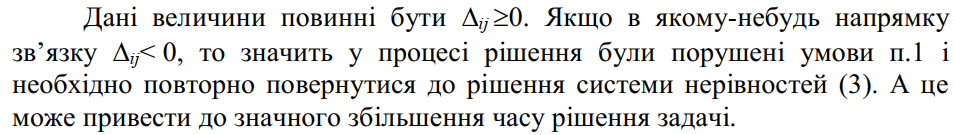 Алгоритм усунення невизначеності
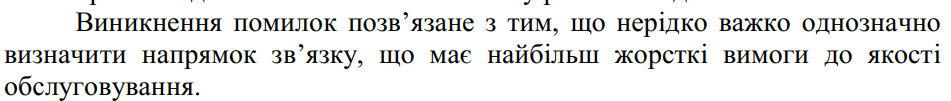 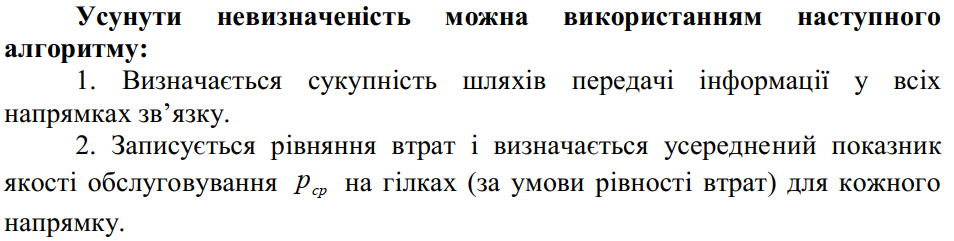 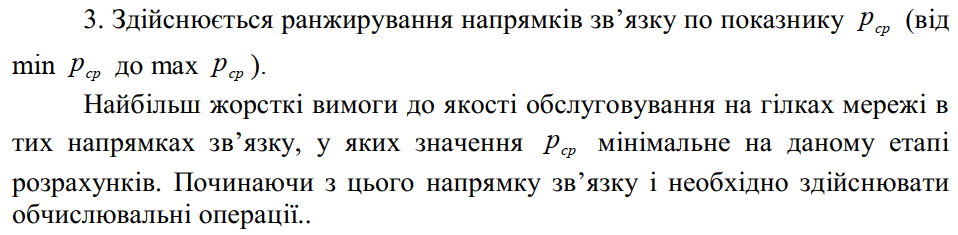 Третій етап аналізу
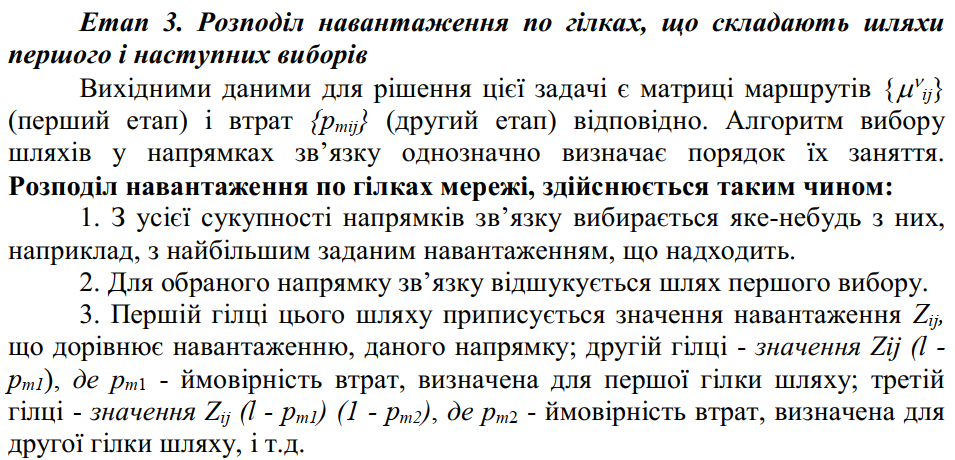 Третій етап аналізу
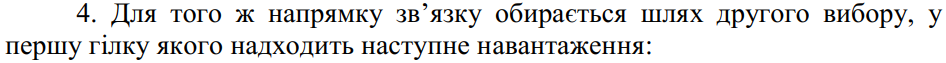 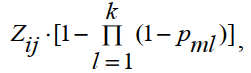 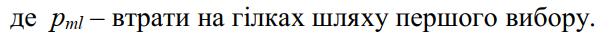 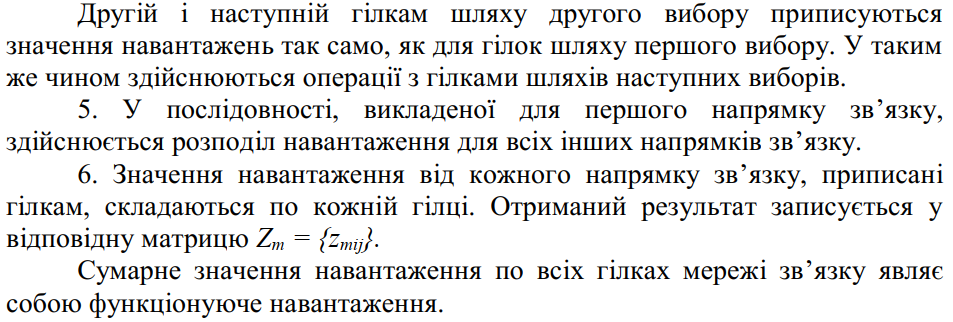 Четвертий етап аналізу
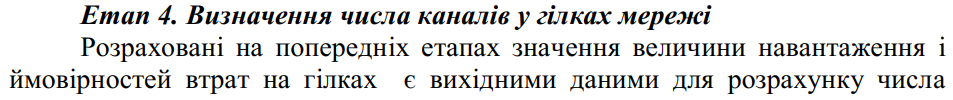 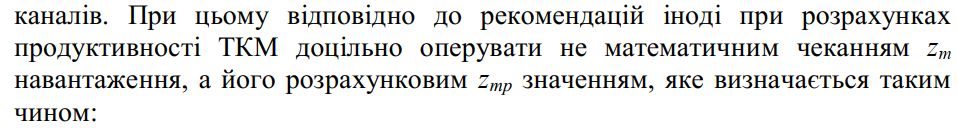 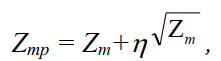 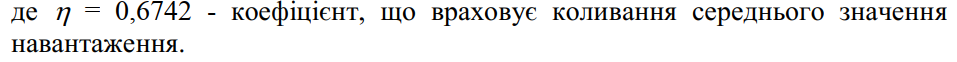 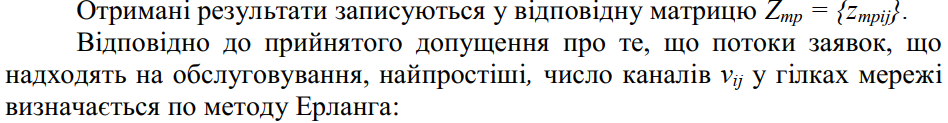 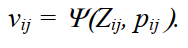 П’ятий етап аналізу
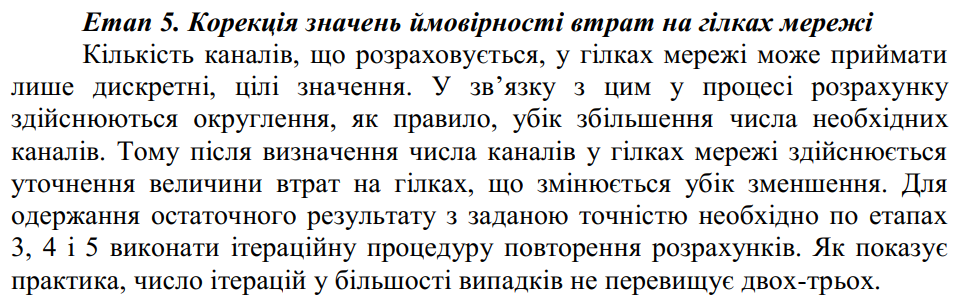 Шостий етап аналізу
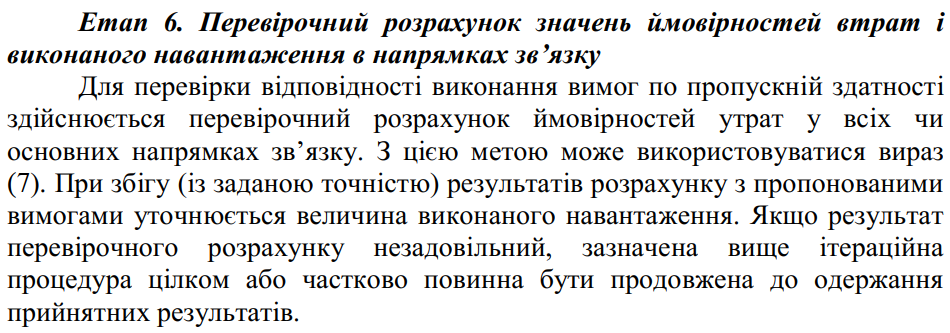 Живучість ТК мереж та методи її аналізу
Дослідження живучості ТК мереж
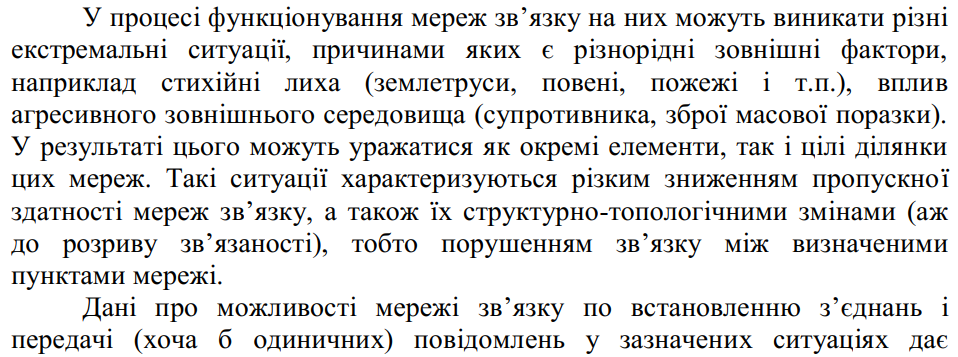 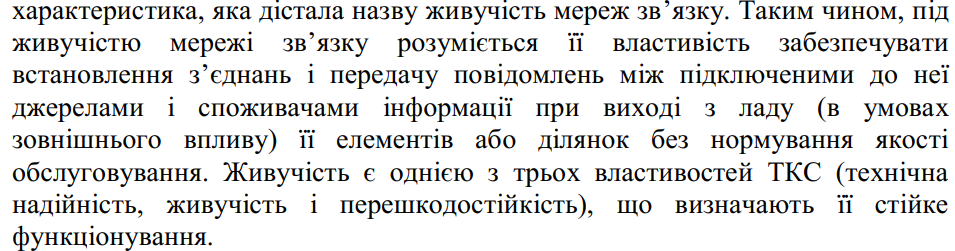 Фактори, що визначають живучість
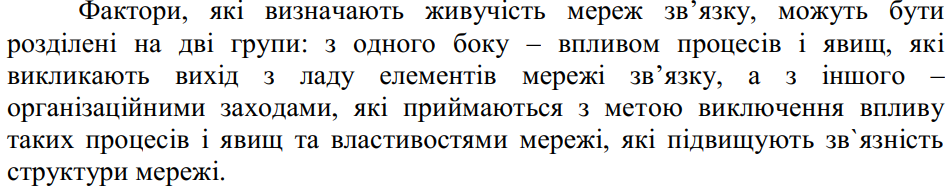 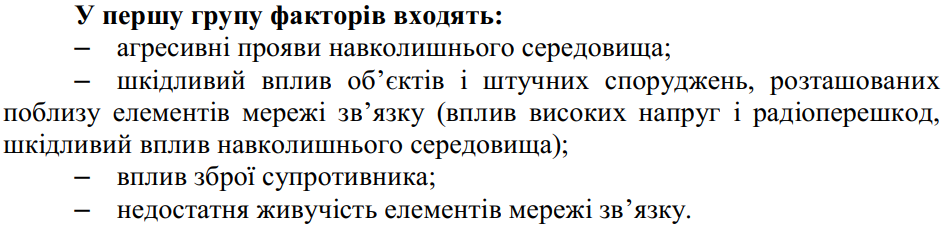 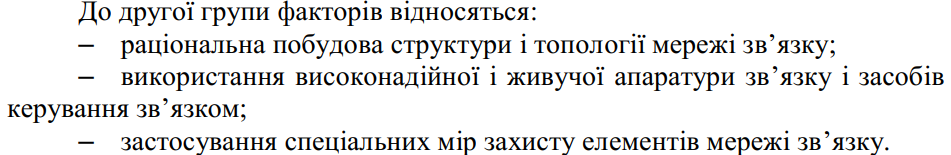 Види живучості ТК мереж
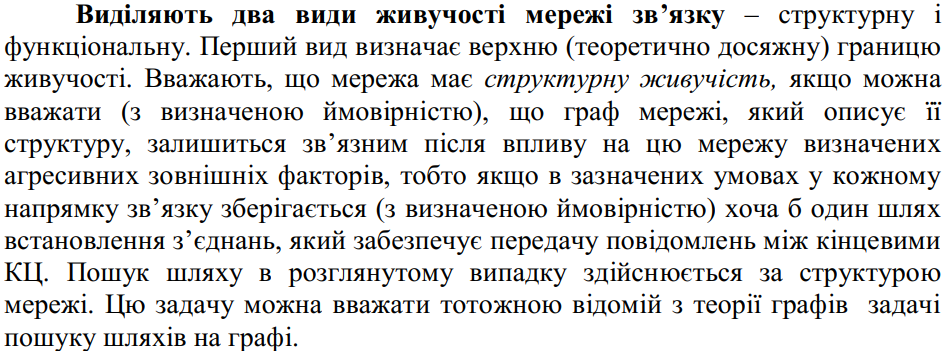 Функціональна живучість
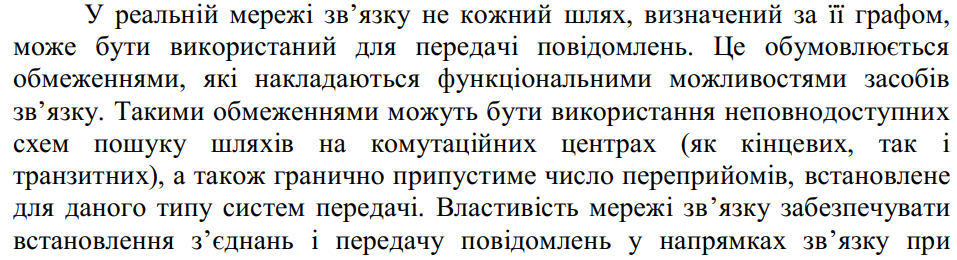 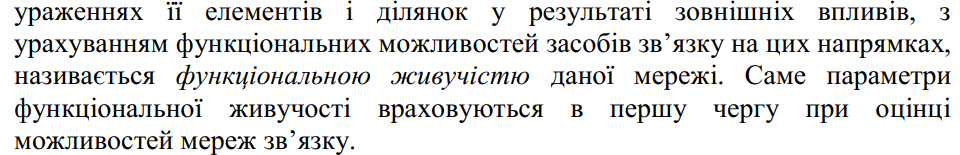 Матриця живучості ТК мереж
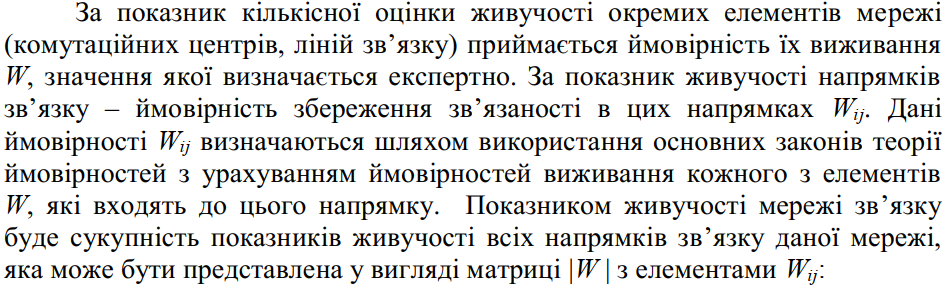 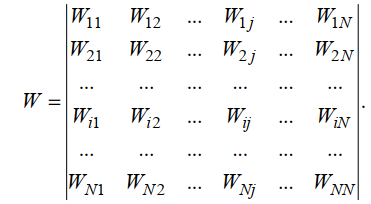 Структурна живучість
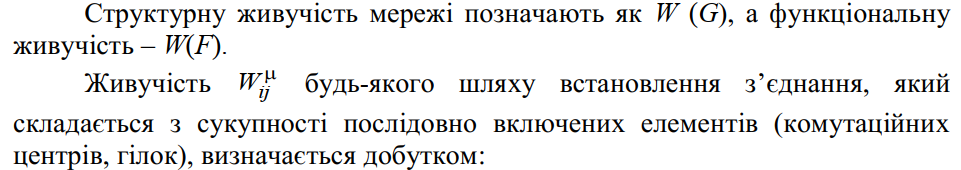 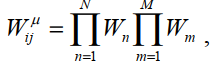 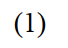 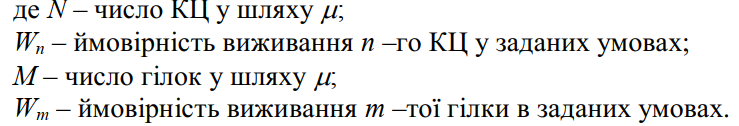 Точні та наближені методи аналізу
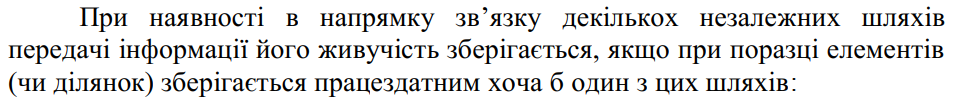 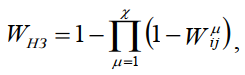 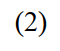 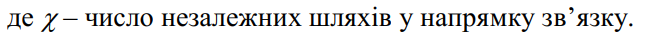 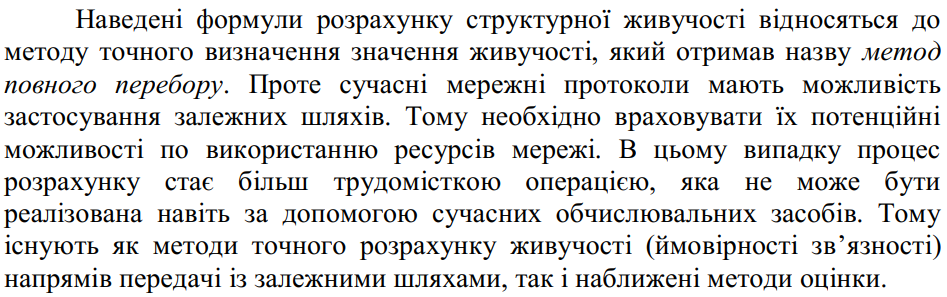 Методи та порядок розрахунку живучості ТК мереж
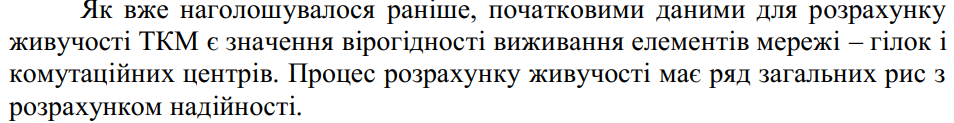 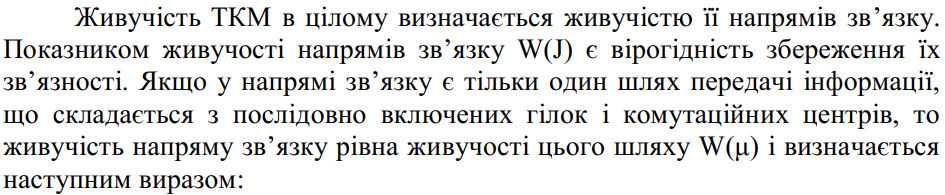 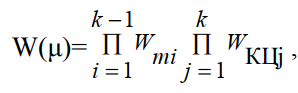 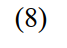 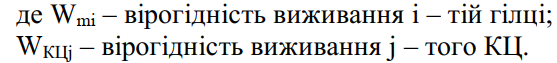 Основне рівняння
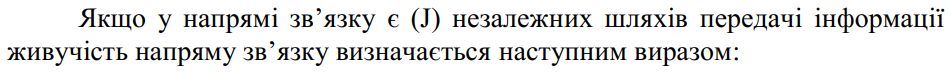 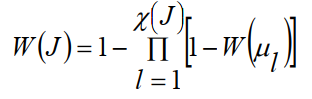 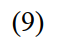 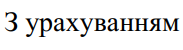 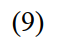 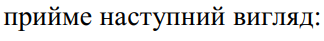 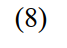 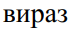 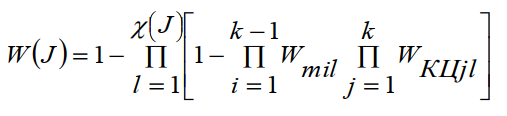 Порядок розрахунку живучості ТК мереж
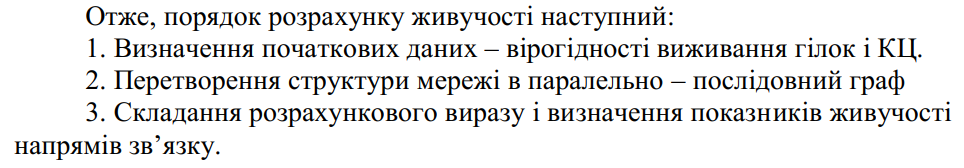 Аналіз надійності ТК мереж
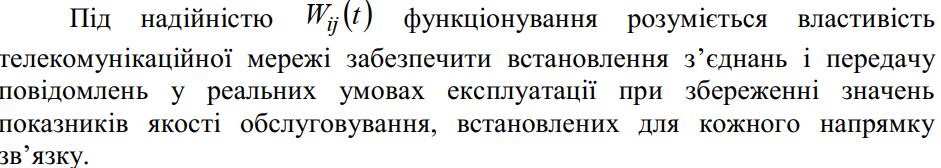 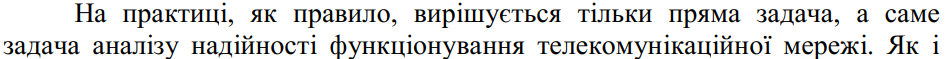 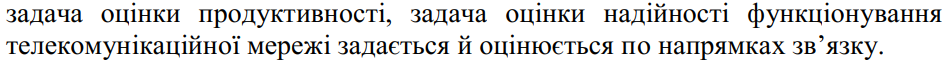 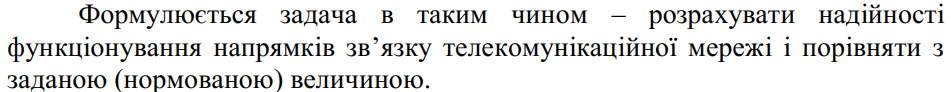 Початкові дані аналізу
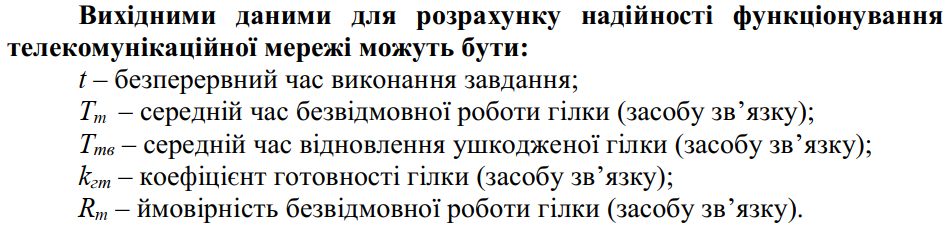 Методи аналізу надійності ТК мереж
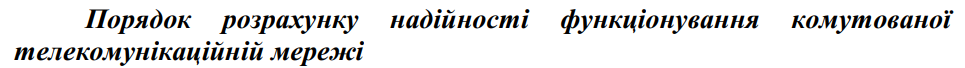 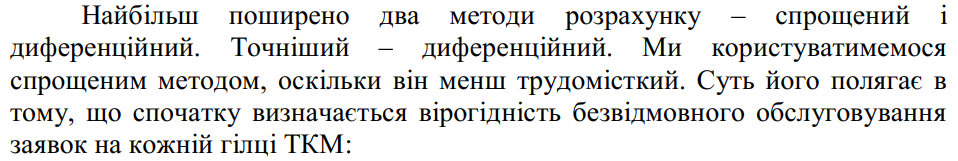 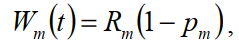 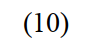 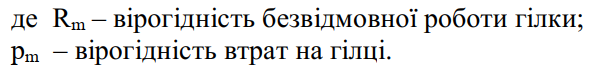 Методи аналізу
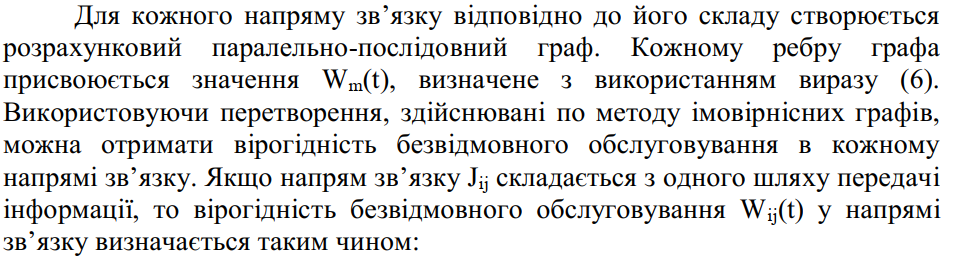 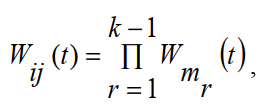 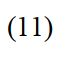 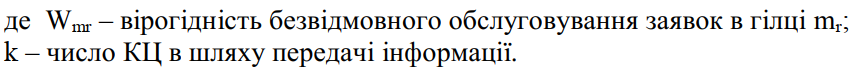 Варіанти умов аналізу
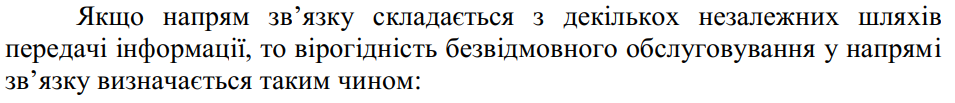 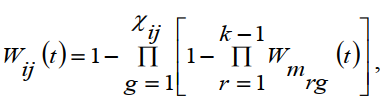 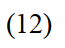 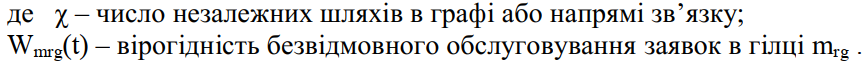 Метод імовірнісних графів
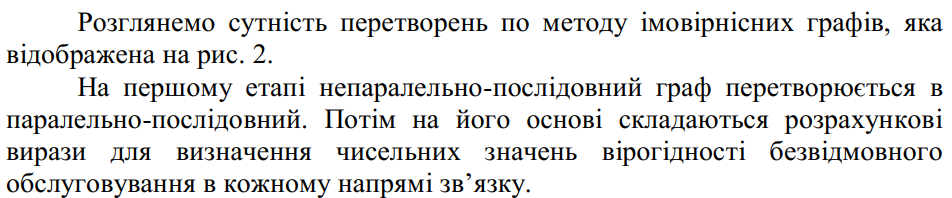 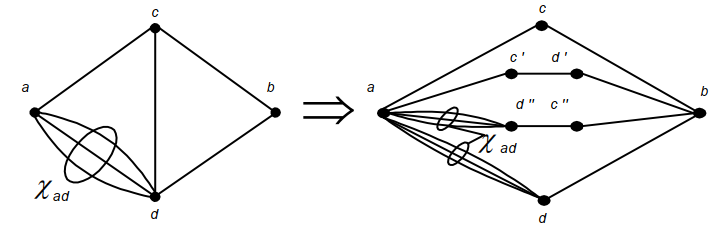 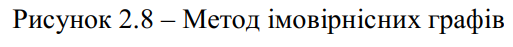 Показники надійності
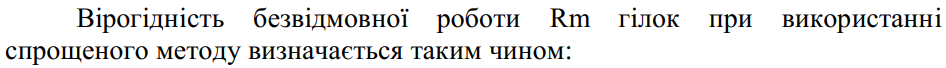 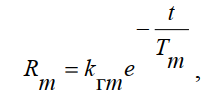 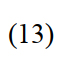 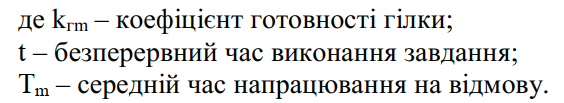 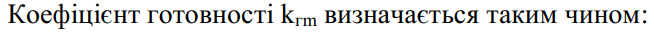 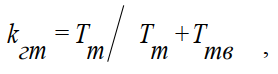 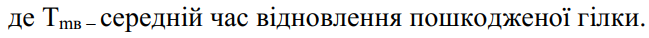 Результат аналізу надійності ТК мереж
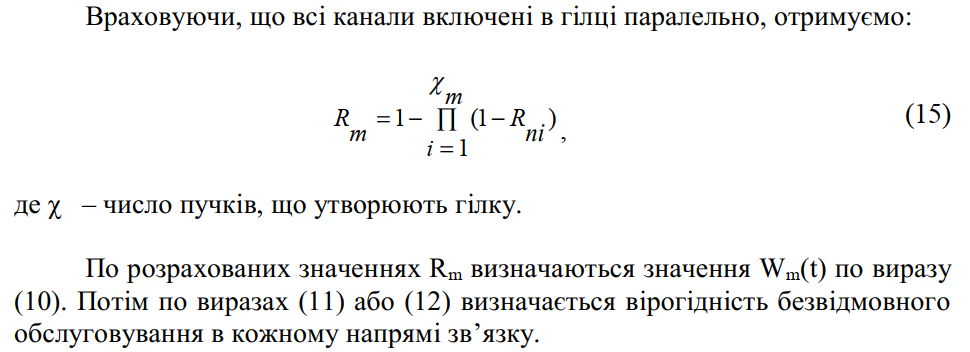